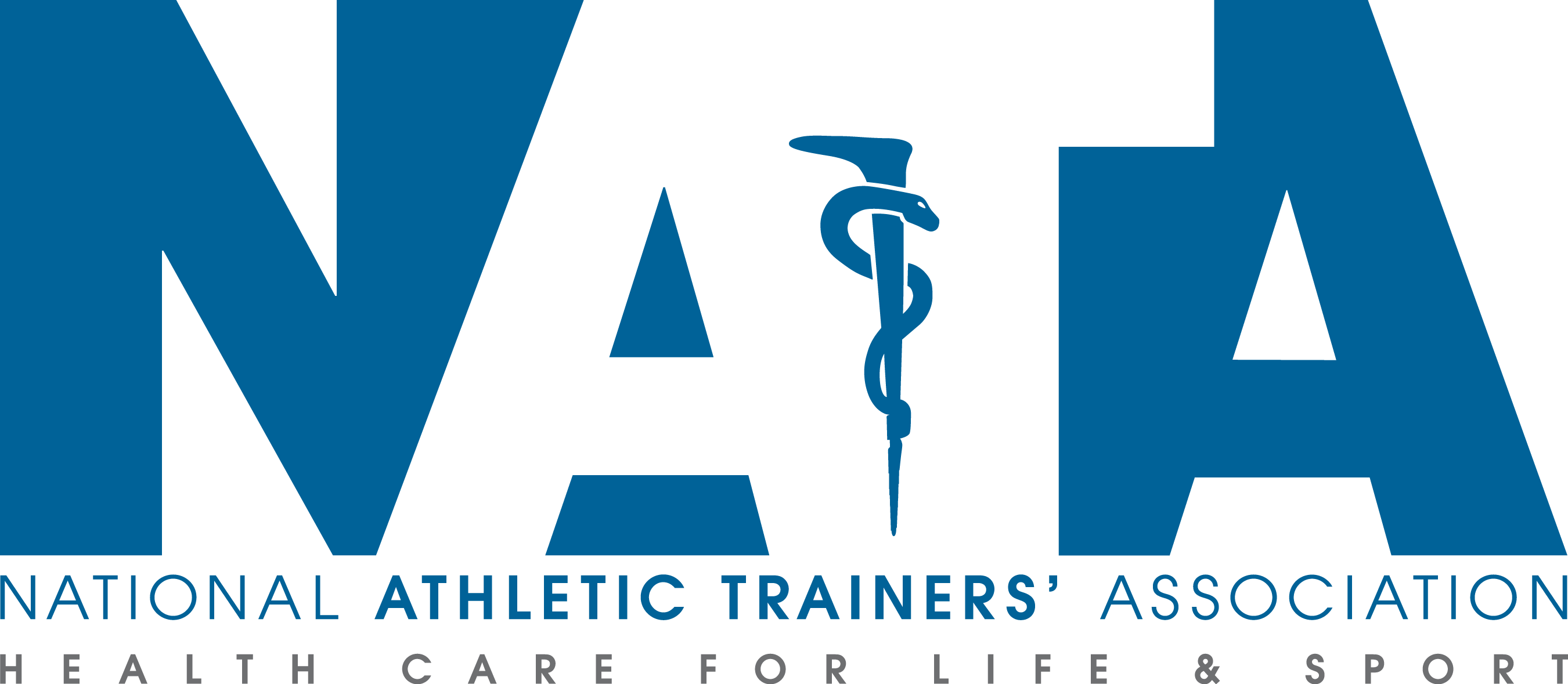 Exertional Rhabdomyolysis
Exertional Rhabdomyolysis
Excessive breakdown of muscle fiber during physical activity
Tissue breakdown results in the release of protein (myoglobin) into the blood; myoglobin can damage the kidneys
Be aware of genetic conditions that can predispose you; I.E. Sickle Cell
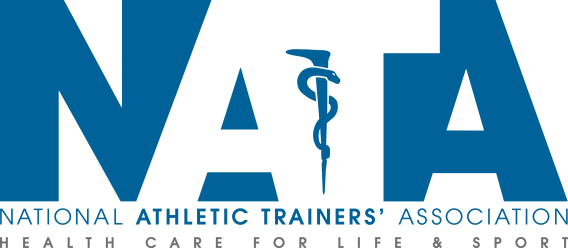 Signs and Symptoms
Severe muscle pain and swelling
Muscle weakness
Stiffness and limited ROM
Fatigue
Nausea/Vomiting 
Fever
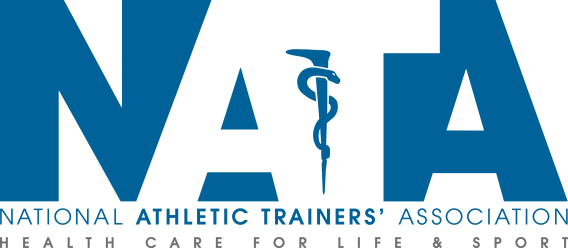 Causes of Exertional Rhabdomyolysis
High body temperature
Overuse of muscle and overtraining
Exposure of unaccustomed exercise
Not acclimatizing to activity
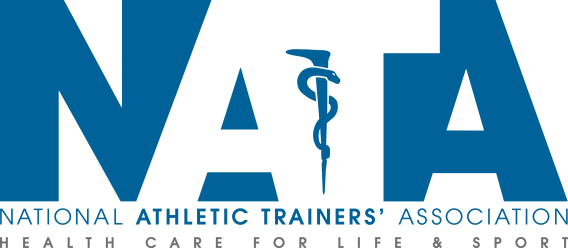 Rhabdomyolysis Treatment
Fluid replacement 
Getting out of the heat
Rest
Referral for IV fluids to flush out the proteins and increase electrolytes
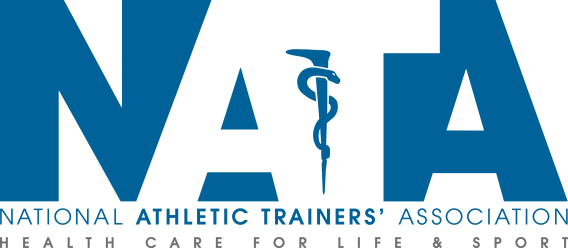 Prevention of Rhabdomyolysis
There is no guarantee to prevent Rhabdomyolysis
Be aware of temperature and hydration
Acclimatization for activity
Learn signs and symptoms of heat illness and take steps to prevent overheating
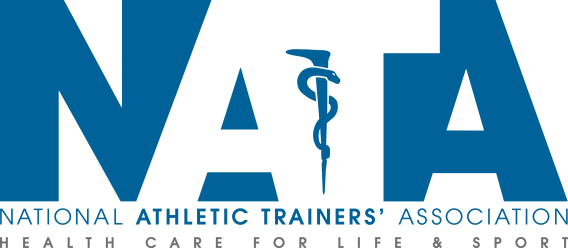 Resources
1. www.cdc.gov
2.  Scalco RS, Snoeck M, Quinlivan R, et al. Exertional rhabdomyolysis: physiological response or manifestation of an underlying myopathy? BMJ Open Sport Exerc Med 2016;2:e000151. doi:10.1136/bmjsem-2016- 000151
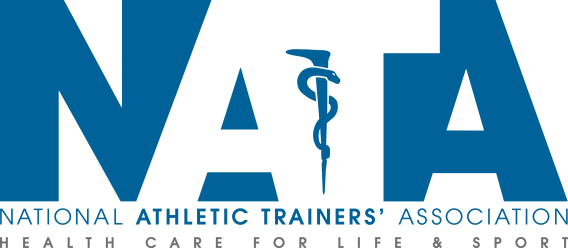